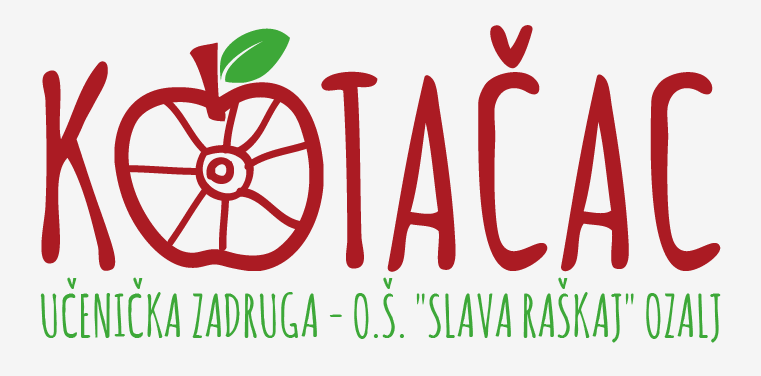 Torbica – faze izrade
Lutkarska sekcija PŠ Mali Erjavec
Sadržaj
Ideja o torbici
1. faza – mjerenje i iscrtavanje tkanine
2. faza – izrezivanje tkanine
3. faza – šivanje torbice
4. faza – crtanje ukrasa na torbici
5. faza – vezenje ukrasa na torbici
6. faza – pletenje remena za torbicu
7. faza – prišivanje remena na torbicu
Torbice u uporabi
Ideja o torbici
PLOČICA ZA PISANJE - PROŠLOST
Naši predci imali su vrlo jednostavne školske torbe u kojima su nosili samo jednu stvar – pločicu za pisanje, jer nisu imali knjige i bilježnice. Torba je bila sašivena od „domaćeg” platna. Kroj je vrlo jednostavan. Iz platna se izreže pravokutnik. Donji dio pravokutnika se preklopi i sašije. Slobodni kraj se prebaci preko sašivenoga i dobije se torba pravokutnog oblika s poklopcem, na koju još samo treba zašiti remen.
Sašili smo torbicu koja po mjeri odgovara pametnom telefonu i nešto veću, za tablet. Ukrasili smo ih vezom, a na neke smo dodali i perlice. Od vune smo ispleli pletenicu i tako smo dobili remen za torbicu.
TABLET I PAMETNI TELEFON - SADAŠNJOST
1. faza: Mjerenje i             iscrtavanje tkanine
Materijal: pamučna tkanina
Pribor: ravnalo i kreda
2. faza:Izrezivanje tkanine
Materijal: pamučna tkanina
Pribor: škare
3. faza:Šivanje torbice
Materijal: pamučna tkanina izrezana po mjeri za torbicu, pamučni konac
Pribor: igla i škare
4. faza: Crtanje ukrasa              na torbici
Materijal: torbica
Pribor: kartonske šablone – cvijet i srce, olovka
5. faza: Vezenje ukrasa              na torbici
Materijal: torbica, pamučni konac za vezenje, (staklene ili drvene perlice)
Pribor: igla i škare
6. faza: Pletenje              remena za torbicu
Materijal: vuna
Pribor: škare
7. faza: Prišivanje              remena na torbicu
Materijal: torbica, pleteni vuneni remen, pamučni konac
Pribor: igla i škare
Torbice u uporabi
Djevojčice su isprobale torbice. Nosive su uz razne odjevne kombinacije, jer su u neutralnim tonovima bež i smeđe boje, a ukrasi su uglavnom jednobojni – crveni, plavi, smeđi ili crni.
Spremne za šetnju i kupovinu!